OUTDOOR
Porto Alegre/RS
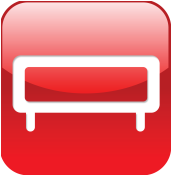 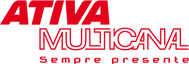 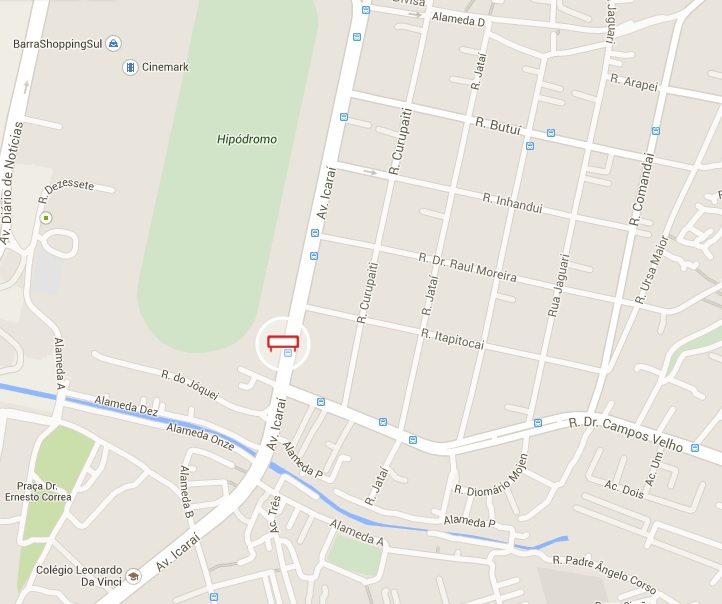 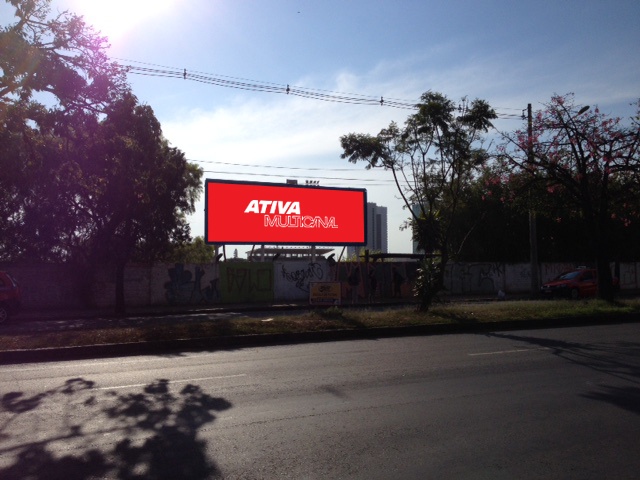 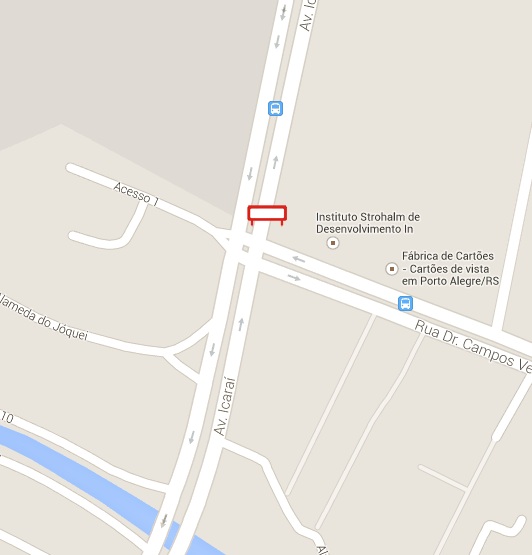 Não é permitido outdoor lonado
Av. Icaraí esq. Rua Campos Velho F/AV. ICARAÍ

Bairro: Cristal
Formato: 9 x 3 m
Número/disposição da(s) tabuleta(s)
018224
REFERÊNCIAS:
 Hipermercado Big
Barra Shopping Sul
Hiípódromo Cristal
Tumelero
Colégio Leonardo Da Vinci